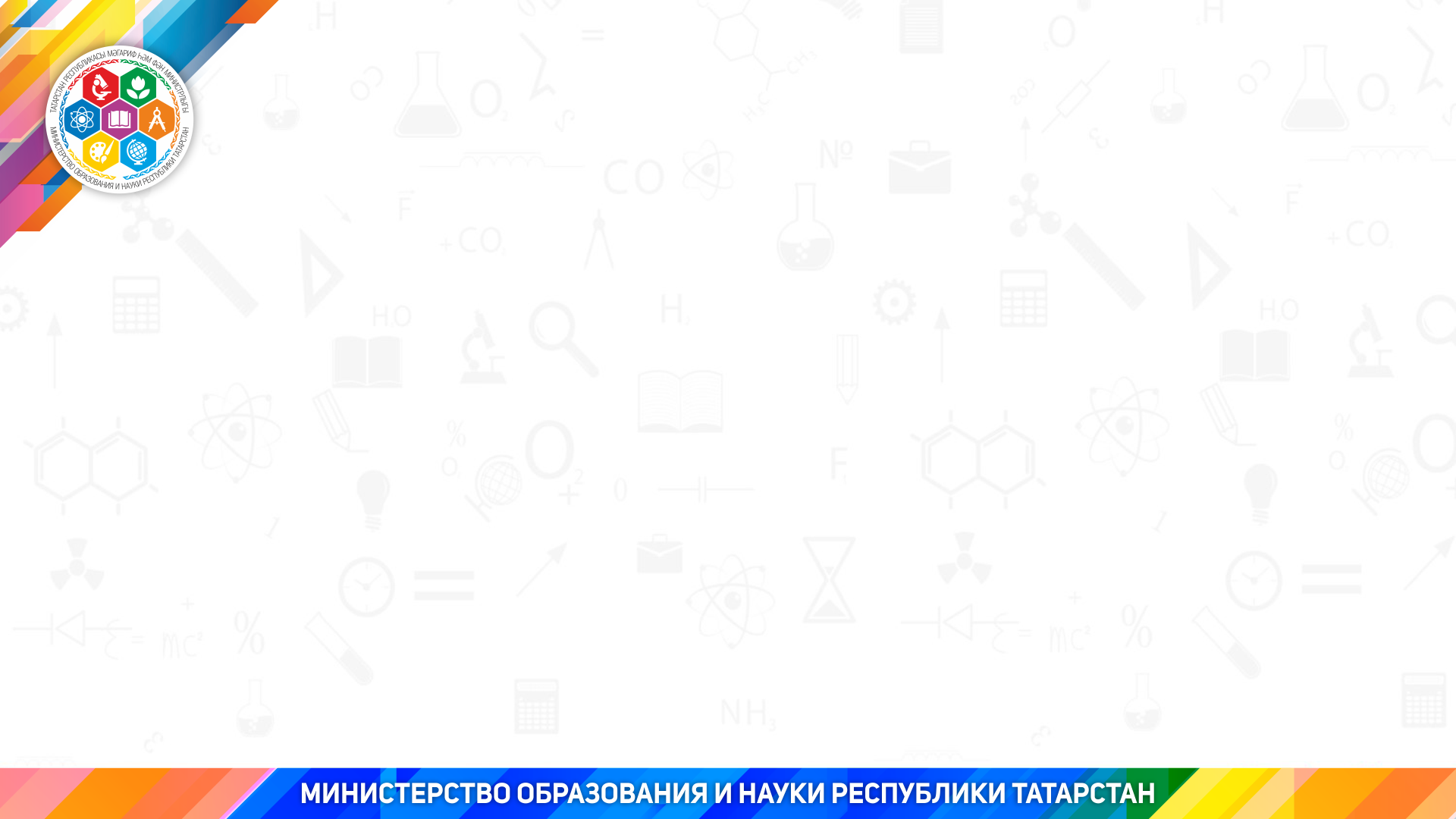 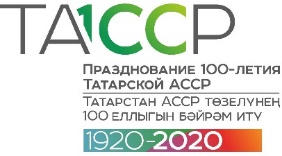 Цифровая образовательная среда Skyes для школ
Skyeng Education System school
Цифровая образовательная среда Skyes –  онлайн решение для изучения английского  языка среди учеников 5-11 классов.
Для учителя
Для ученика
Актуальные  материалы
и упражнения,  входящие в УМК
Ученик в центре  образовательного  процесса.
Автоматическая  проверка домашних
заданий и тестов
Встроенные аудирование,  грамматика, письмо,  словарь и чтение
Комплекс инструментов для преподавания
Встроенные аудирование,  грамматика, письмо,  словарь и чтение
Сокращение временных затрат в пользу
реализации творческого  потенциала
Упражнения для подготовки  к ЕГЭ, ВПР и НИКО
Библиотека видео- и аудиоматериалов,  соответствующих ФГОС
Интерактивный УМК Spotlight  (Английский в фокусе) и УМК  Сферы, со встроенной защитой  от списывания
Мобильное приложение для изучения  лексики и аудирования
1
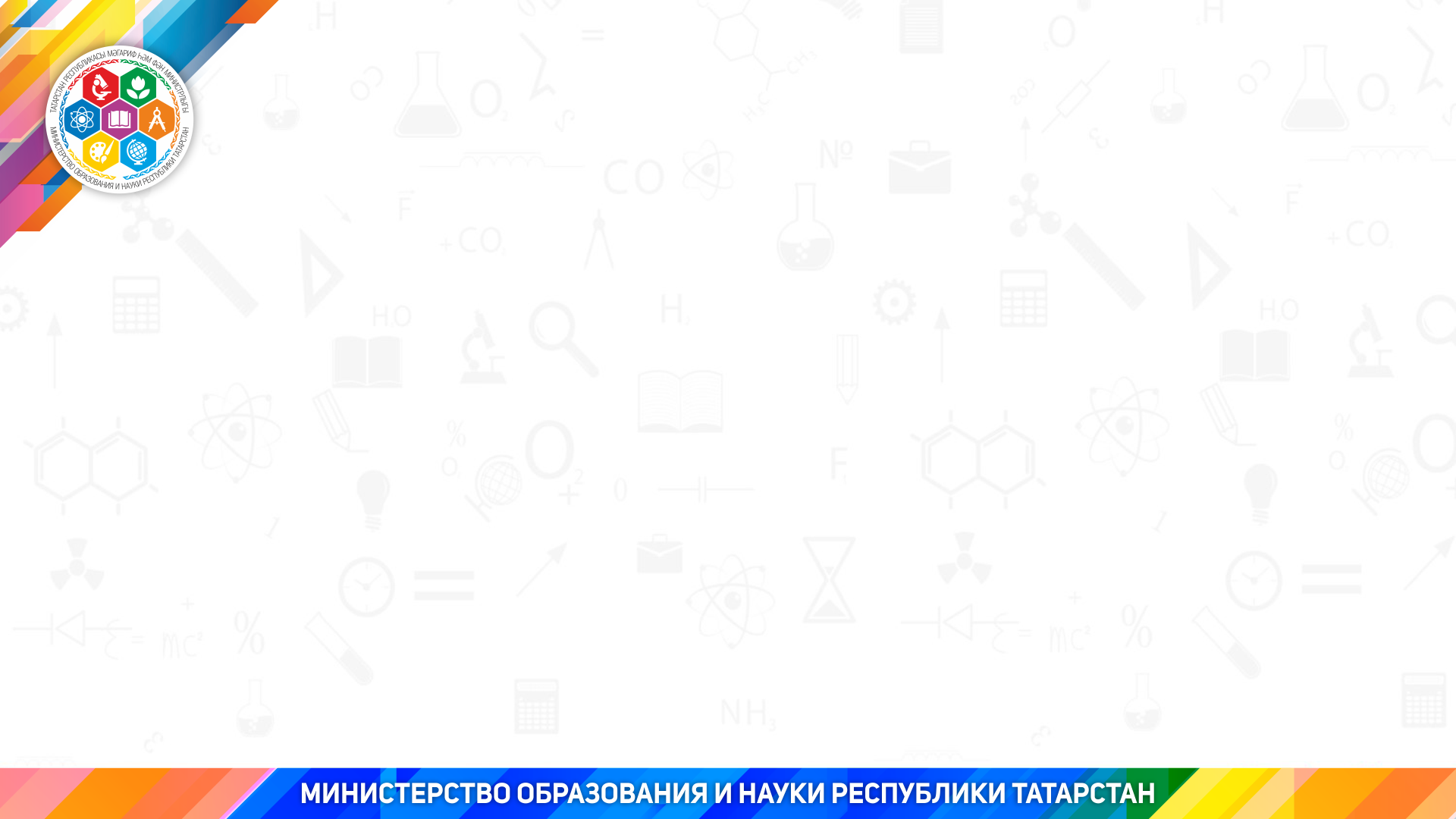 Skyes в Республике Татарстан:
13 586  учеников
412  педагогов
336  родителей
235  школ
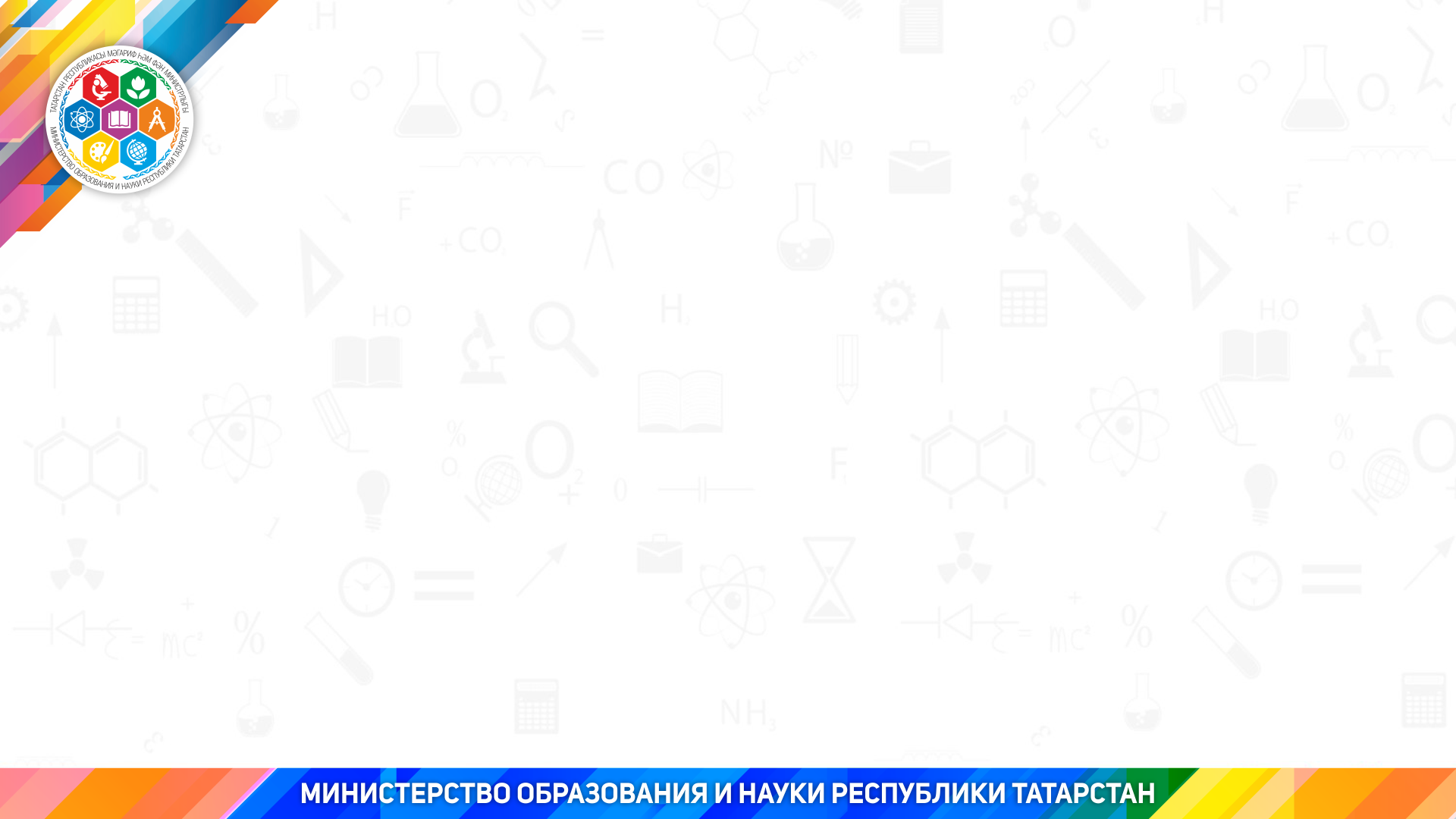 Вебинары для учителей английского языка
3, 7, 8 и 10 апреля 2020 года в 10.00
График вебинаров